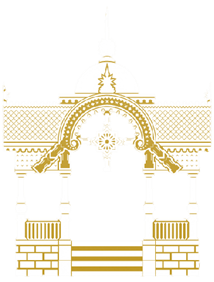 С●●У●●М●●И
Обговорення Плану реорганізації мережі закладів освіти Сумської міської територіальної громади на 2024-2028 роки
05 липня 2024 року
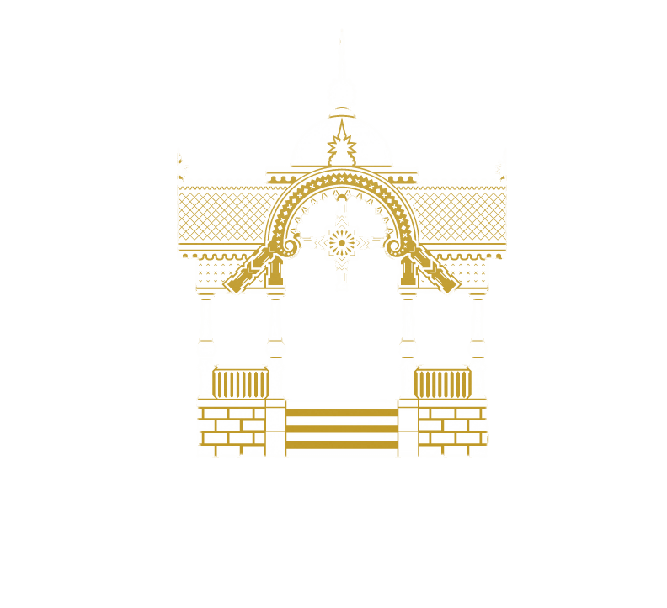 С●●У●●М●●И
Реформа профільної середньої освіти – 
продовження реформи НУШ
У партнерстві  зі Швейцарсько-українським проєктом DECIDE
Профільна середня освіта в Україні
Таймлайн реформи
2027-2029 рр
2025-2026 рр
2023-2024 рр
2029-2033 рр
ВПРОВАДЖЕННЯ
ПІДГОТОВЧИЙ ЕТАП
ПІЛОТУВАННЯ
ВПРОВАДЖЕННЯ
перехідний етап
фінальний етап
Написання стратегії, дорожньої карти, узгодження законодавчої рамки, до 1 вересня 2024 року на обласному рівні має бути затверджений план перспективної мережі закладів ЗПСО
в окремих закладах освіти
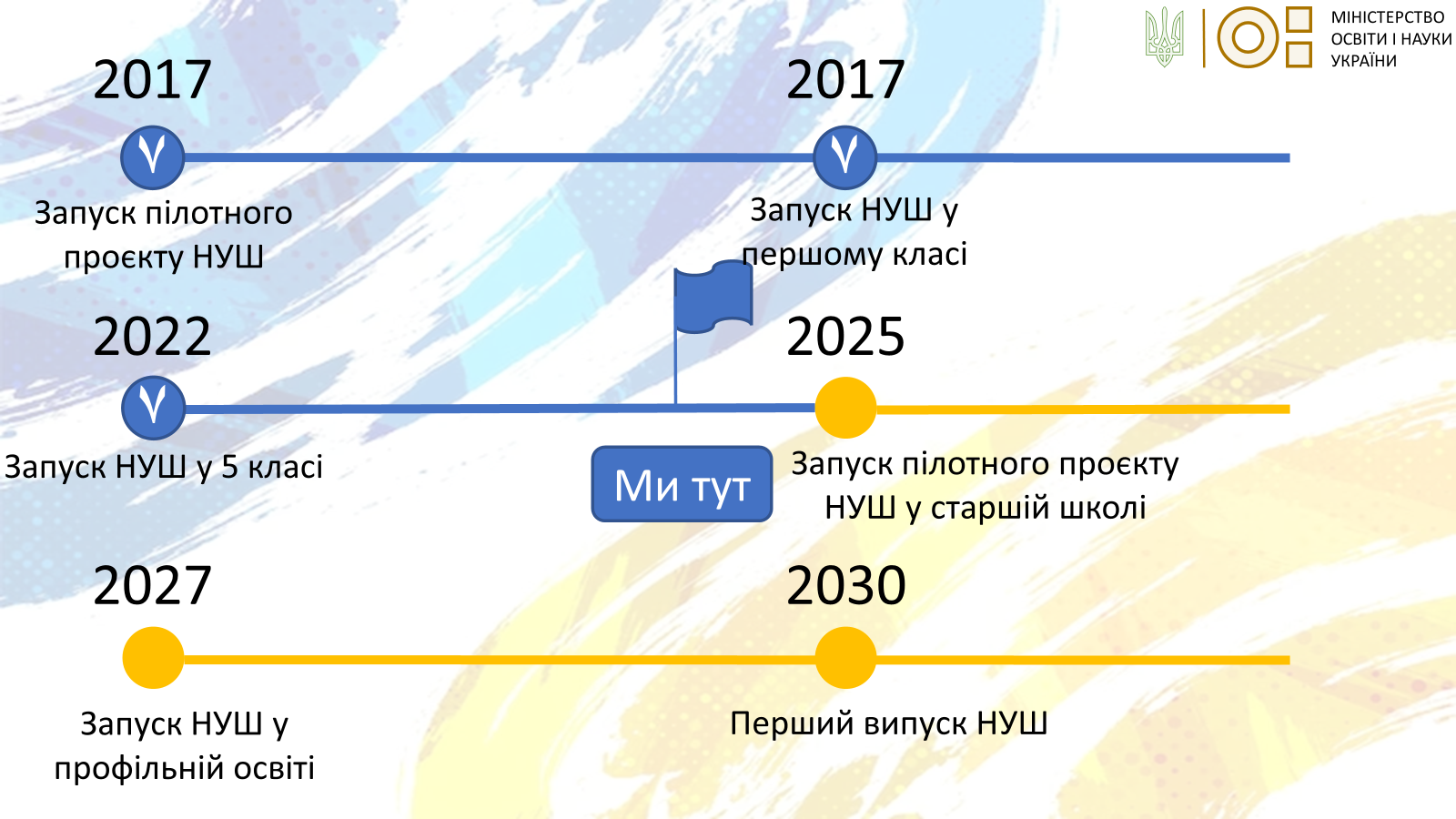 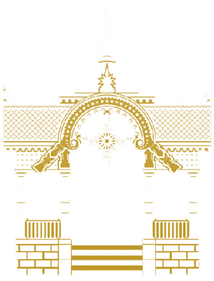 Передумови реформи
профільної середньої освіти
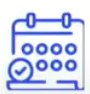 Учні 10-11 класів 
мають 15+ предметів і 
великий обсяг домашніх завдань
11-річний термін навчання не відповідає практиці країн ЄС, частиною якого планує стати Україна
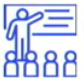 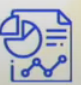 Учнівство не має 
широкого вибору 
профілів і предметів/
курсів
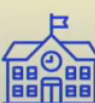 Профорієнтаційна робота в школах часто має формальний характер
Передумови реформи профільної середньої освіти
Нерівність між сільськими й міськими школами
Згідно з PISA , розрив між учнями з міст і учнів зі сіл становить:
МАТЕМАТИКА
ПРИРОДНИЧО-НАУКОВІ ДИСЦИПЛІНИ
ЧИТАННЯ
4
4,5
5
МАЙЖЕ 
РОКИ НАВЧАННЯ
МАЙЖЕ 
РОКІВ НАВЧАННЯ
БІЛЬШЕ НІЖ
РОКІВ НАВЧАННЯ
Профільна середня освіта в Україні
Результати ЗНО (2019-21 рр.) з української мови за типами місцевості
Профільна середня освіта в Україні
Результати ЗНО (2019-21 рр.) з історії України 
за типами місцевості
Профільна середня освіта в Україні
Результати ЗНО (2019-21 рр.) з математики 
за типами місцевості
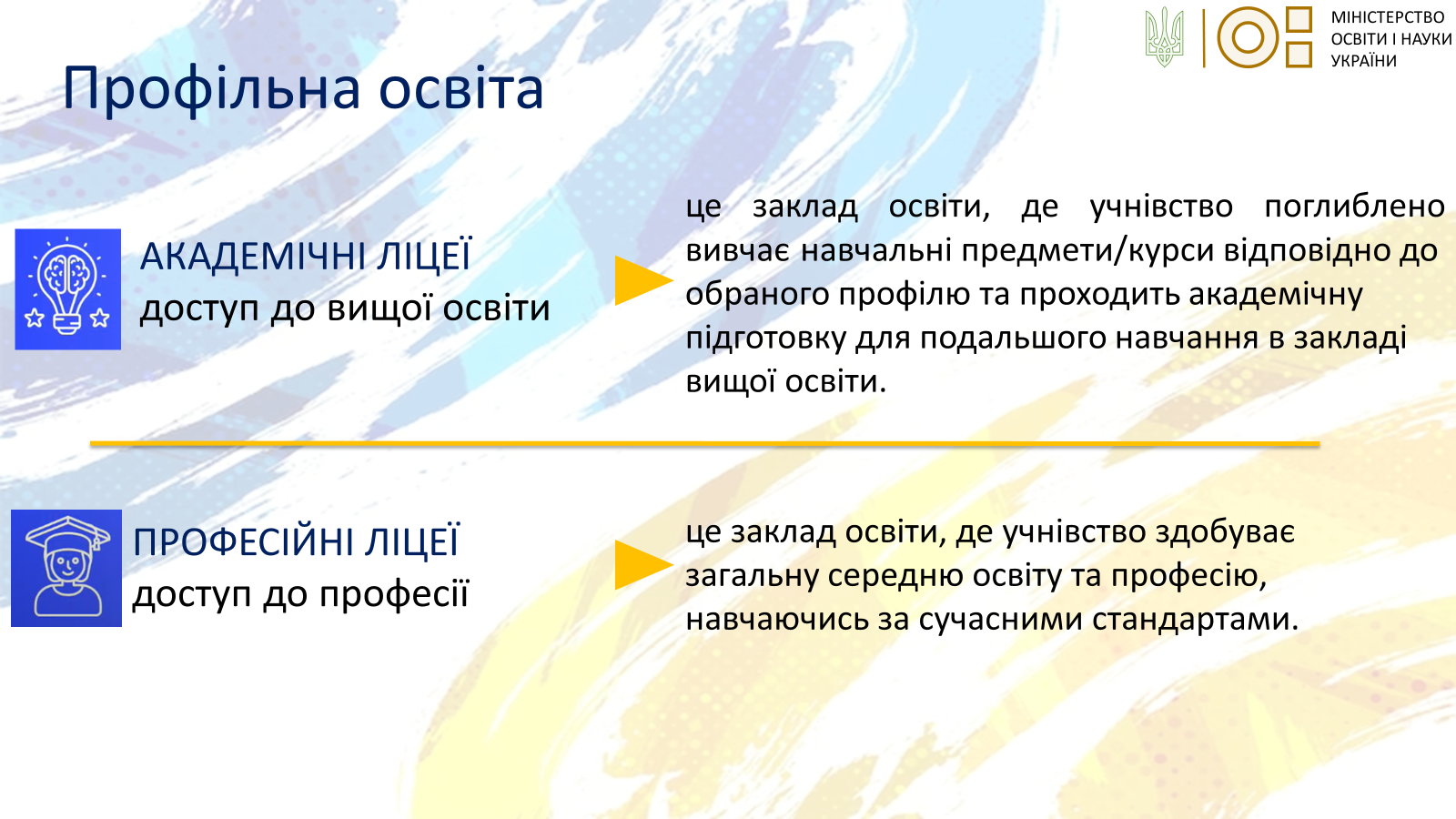 Вибір курсів поза профілем для урахування різносторонності учнів
Вибір курсів у межах профілю — додаткові предмети / курси за обраним напрямом
Вивчення обов’язкових для всіх учнів предметів і курсів (ядро знань і умінь для всіх громадян)
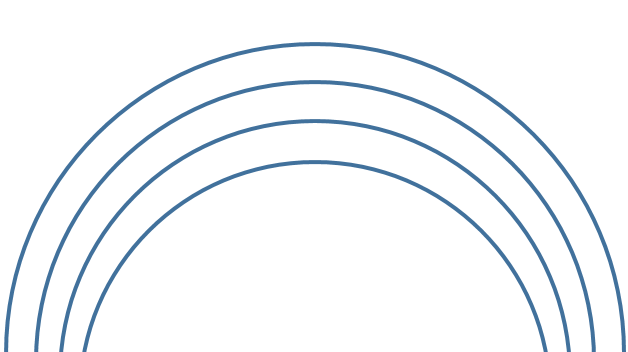 Вибір профілю навчання — напряму, дисципліни якого учень вивчатиме поглиблено
Кількість навчальних годин
Формування профілів
Проєкт стандарту визначає, що «основою» для формування профілів є відповідні освітні галузі — одна або кілька, представлені повністю або частково
Профіль — це напрям навчання, освітня траєкторія, яку обирає учень або учениця.

У профільній моделі учень або учениця поглиблено вивчає одні предмети / інтегровані курси, а інші — на основному рівні.
Галузі, закріплені в стандарті
Мовно-літературна
Інформатична
Громадянська та історична
Математична
МОН зараз напрацьовує Концептуальну записку щодо академічних ліцеїв, у межах якої можуть бути прописані різні готові моделі профілів, якими зможуть скористатися  заклади як рекомендаціями.
9 освітніх галузей
Природнича
Мистецька
Технологічна
Фізична культура
Соціальна і здоров’язбережувальна
Приклад формування профілю
Освітня галузь – ядро, навколо якого формується профіль.
Технології та інформатика (Technology)
Природничі науки (Science)
Математика 
(Mathematics)
Технологічна творчість (Engineering)
Математика 
(Mathematics)
Многогалузевий 
профіль
Профіль 
STEM
STEM-освіта (наука, технології, інженерія, математика) – науково-дослідницький підхід за допомогою експериментів
ЗМІНА МЕРЕЖІ ЗАКЛАДІВ ОСВІТИ
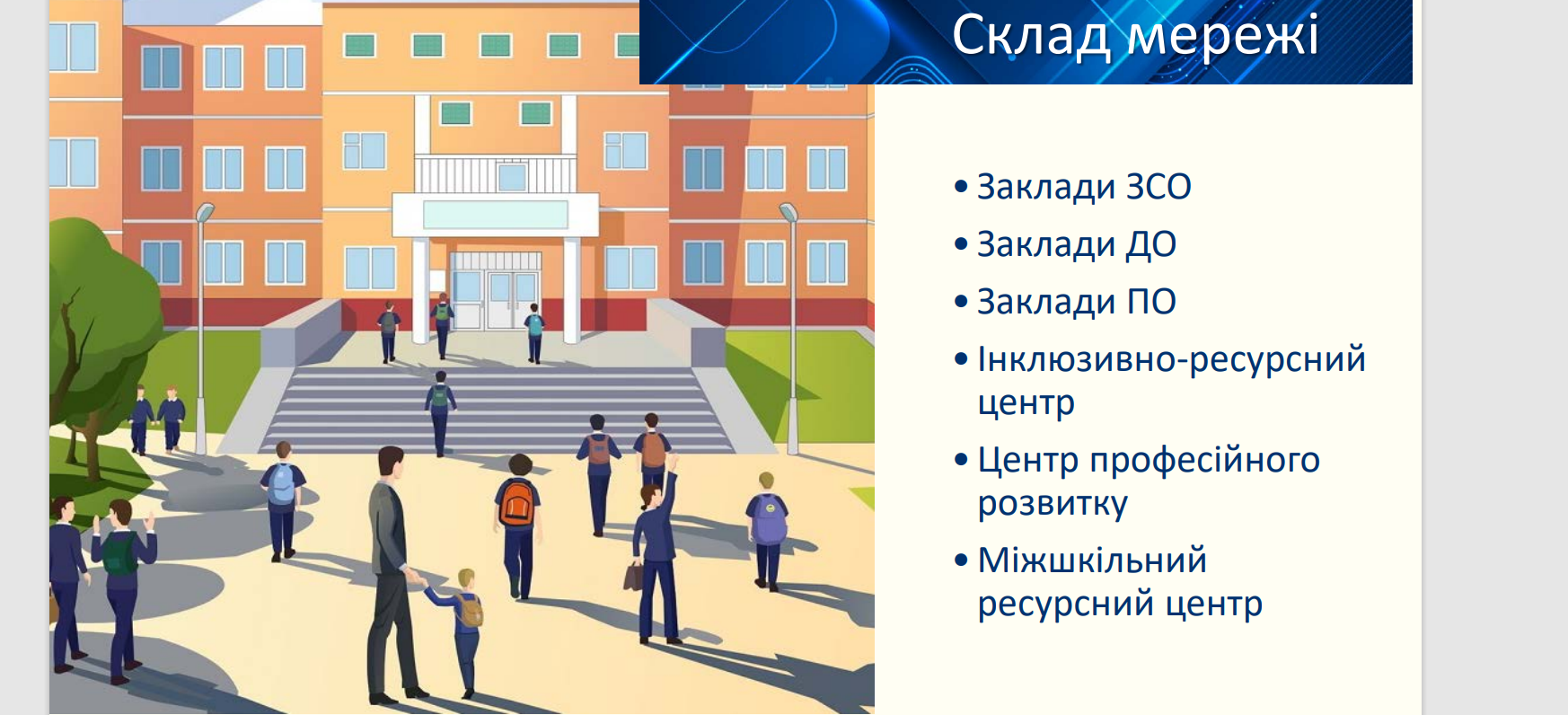 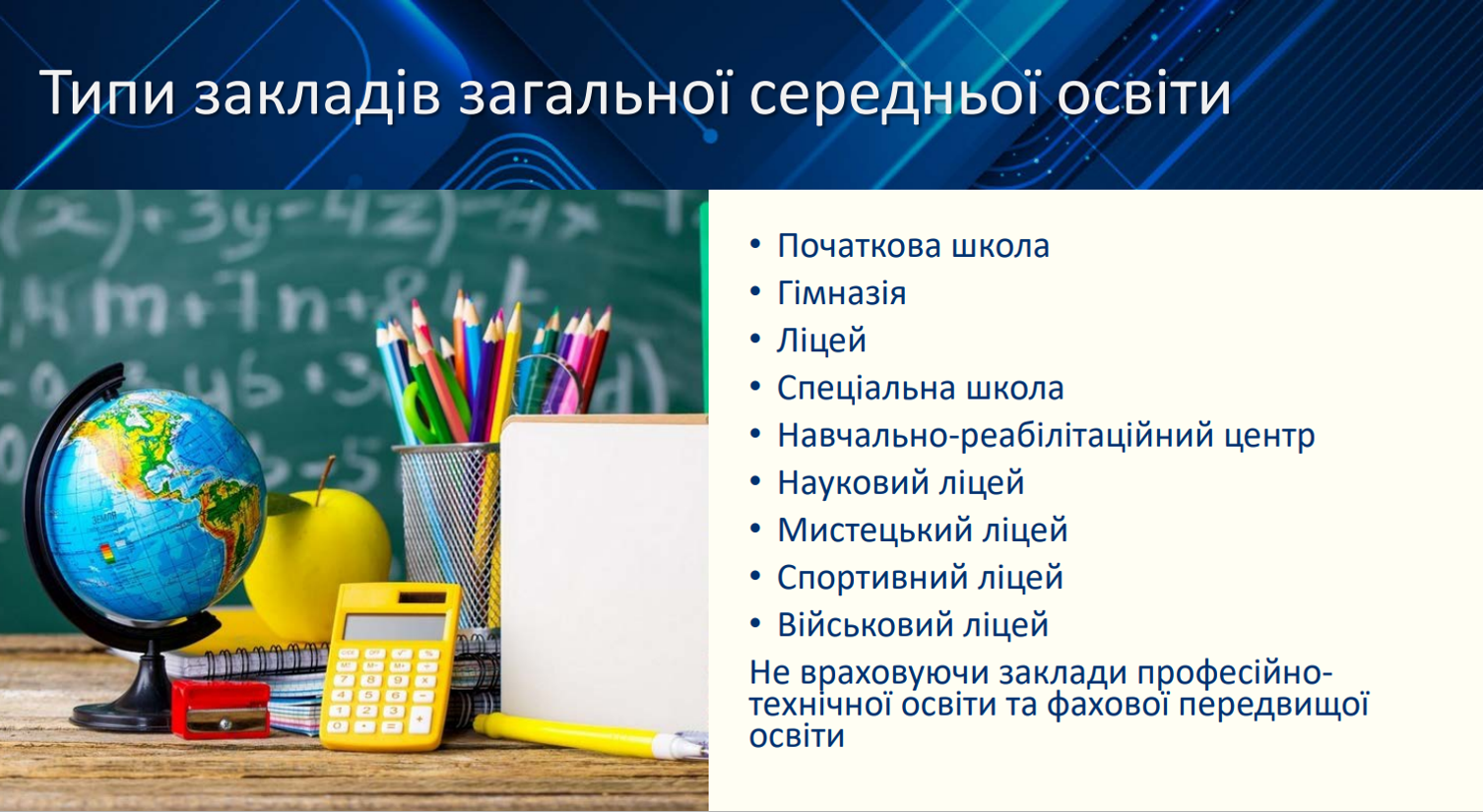 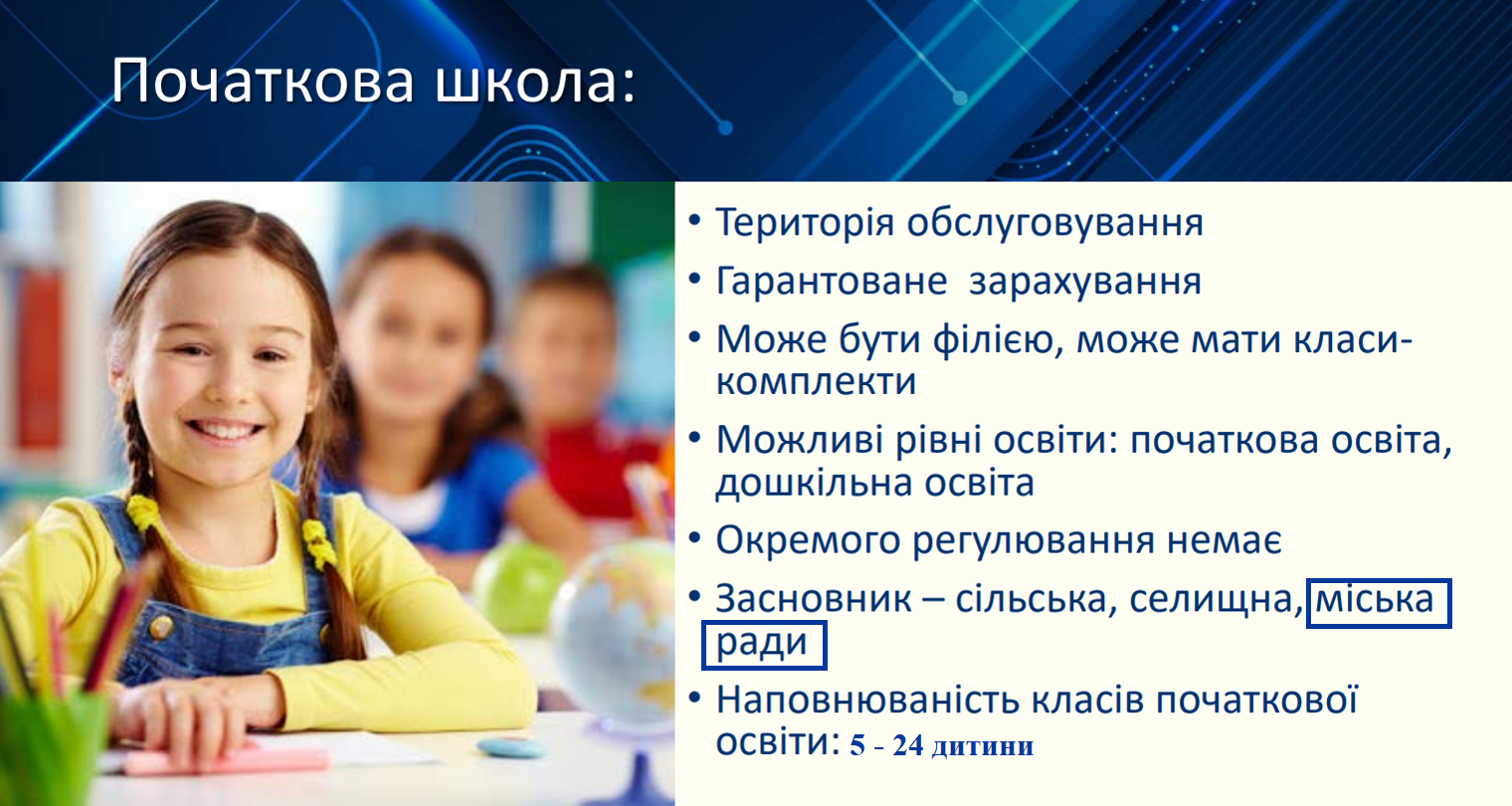 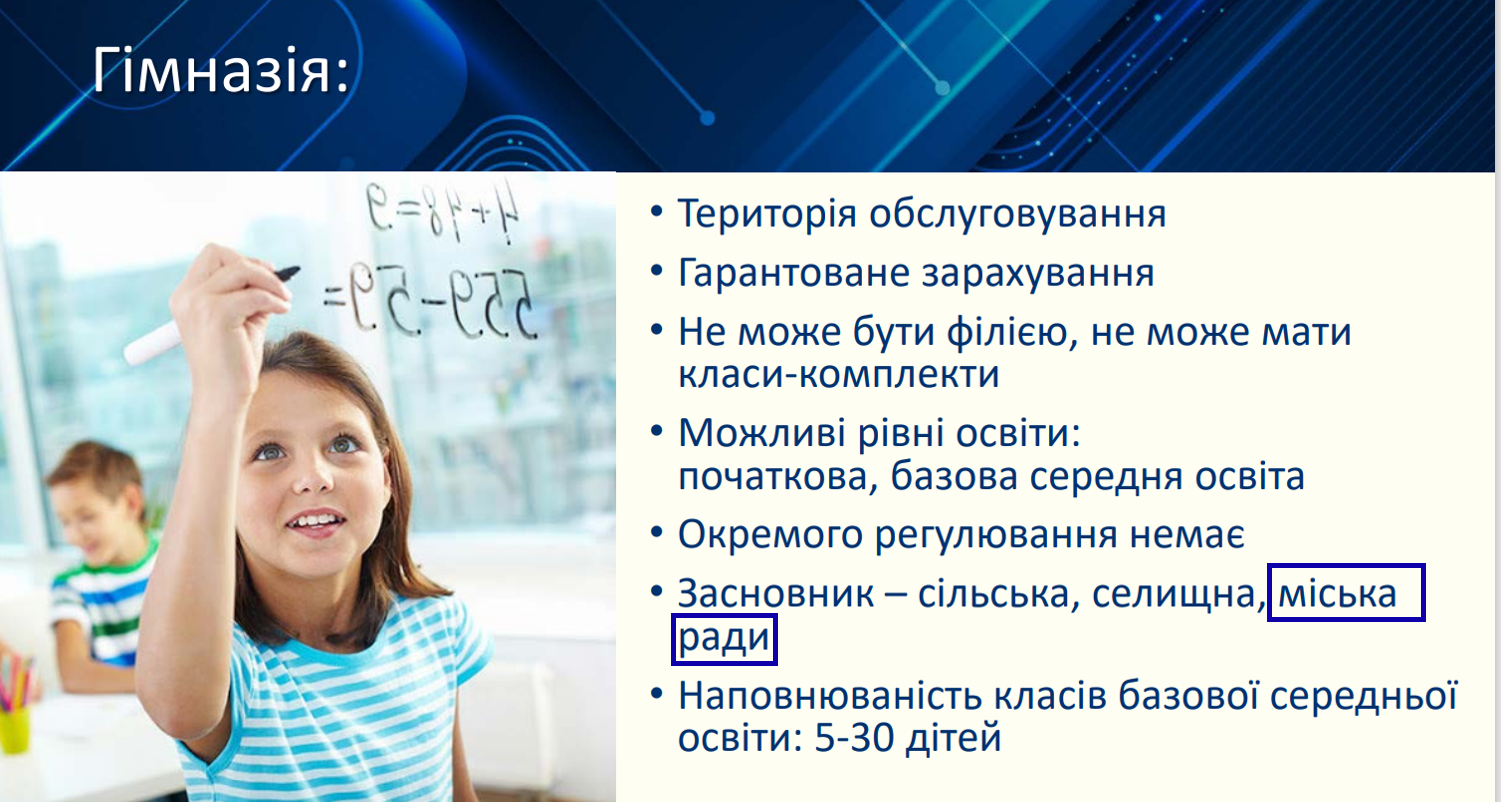 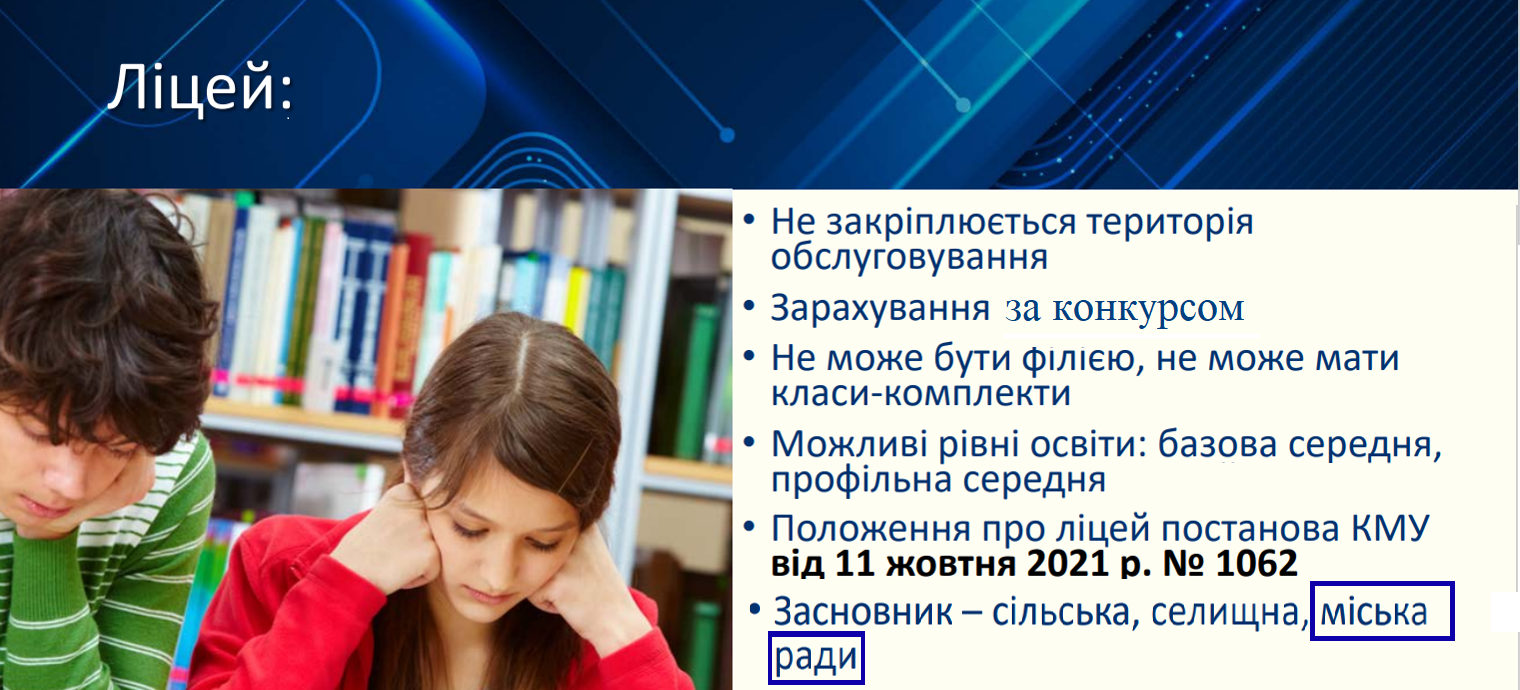 Нормативна база:
ЗУ «Про повну загальну середню освіту» (зі змінами)

ЗУ «Про внесення змін до деяких законів України щодо вдосконалення механізмів формування мережі ліцеїв для запровадження якісної профільної середньої освіти»,

Положення про ліцей, затверджене Постановою Кабінету Міністрів № 1062 від 11 жовтня 2021 року

Лист МОН № 4/504-23 від 28 лютого 2023 року щодо порядку внесення змін до мережі закладів загальної середньої освіти

Ліцензійні умови провадження освітньої діяльності, затверджені Постановою Кабміну від 24 березня 2021 року
ФОРМУВАННЯ МЕРЕЖІ
АКАДЕМІЧНИХ ЛІЦЕЇВ
Профільну освіту на академічному рівні учні мають здобувати, як правило, в окремих від решти рівнів (початкового та базового) закладах освіти
ЗАСНОВНИКИ АКАДЕМІЧНИХ ЛІЦЕЇВ
ОБЛАСНІ РАДИ
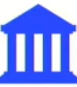 ЗАКЛАДИ ВИЩОЇ ОСВІТИ (НАУКОВІ ЛІЦЕЇ)
ТЕРИТОРІАЛЬНІ ГРОМАДИ
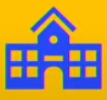 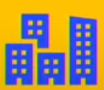 ПОДІЛ ТГ ЗА КІЛЬКІСТЮ УЧНІВ
«Велика ТГ»

контингент 4-6 кл. 
    більше 1200 учнів

600 учнів у ліцеї
8  класів в паралелі
200 учнів в паралелі

зобов’язана утворити АЛ

гімназійні класи Χ
«Середня ТГ»

контингент 4-6 кл. 
    більше 600 учнів

! До 2030 – не менше 150 учнів в ліцеї
! Після 2030 – більше 300 учнів у ліцеї

4 класи в паралелі
100 учнів в паралелі
зобов’язана утворити АЛ
гімназійні класи V
«Мала ТГ»

контингент 4-6 кл. 
    менше 300 учнів

може утворювати академічний ліцей на умовах співробітництва з іншими ТГ за умови відповідності вимогам середньої ТГ
Профільна середня освіта в Україні
Що більше учнів у ліцеї, то  більше профілів і вибіркових курсів можна їм запропонувати
200
120
60
30
Прогнозований контингент учнів СМТГ у 6-х класах
2027/2028 н.р. (10-й клас) –  2941 учнів

65% в академічні ліцеї         55% - 1617 учнів

35% - професійні коледжі      45%

8 ліцеїв (у т.ч. 3 обласних: ліцей для обдарованих, мистецький ім.Д.Бортнянського, спортивний «Барса» )
Контингент учнів у ліцеях
Міграція населення
Конкурс на вступ до ліцею
30% учнів в обласних ліцеях із МТГ
Вступ до закладів фахової передвищої освіти
1556
 
 
1255
2028/2029 н.р. – 2829 учнів 

 

 
2031/2032 н.р. – 2283 учні
Ліцеї, засновані обласною радою
Академічні ліцеї СМТГ
01
Не мають гімназійних класів,
тобто лише 10, 11, 12 класи
Мають гімназійні класи
02
Не менше 4 класів на паралелі
(100 учнів)
На паралелі (потоці) 4-8 класів (120-240 учнів)
03
Якщо ліцей розміщений на території
громади, де функціонує інший АЛ, 
засновником якого є ця громада, то 
у ньому може навчатися не більше 
30% учнів цієї громади
Не закріплюється територія обслуговування (проїзд комунальним транспортом)
Обласна рада зобов’язана організувати 
навчання в АЛ учням тих 
територіальних громад, де немає АЛ
04
05
Ліцеї облради мають пансіон
Без пансіону
Перспективна мережа закладів ЗЗСО СМТГ на 2024-2028 роки
Початкові школи – 6 ( заклади №№ 11, 14, 28, 30, 31, 32) 

Гімназії з початковою школою – 22 ( школи №№ 1, 2, 4, 5, 6, 10, 13, 15, 16, 17,18, 19, 20, 21, 22, 23, 25, 26, 27, 29, Стецьківська, Великочернеччинська)

Філія гімназії-1 (Піщанська)

Ліцеї – 5 (школи №№ 7, 9, 24, 33, класична)

Спеціальний заклад освіти -1 (спеціальна школа)

Багатопрофільний навчально-реабілітаційний центр – 1 (БНРЦ №1)
План формування мережі закладів загальної середньої освіти Сумської МТГ на 2024-2028 роки
Реорганізація окремих закладів освіти
ЗОШ №3 (мала наповнюваність, не здійснюється набір у 1-й та 2-й класи) – припинення закладу.
ЗОШ №8 (мала наповнюваність, не здійснюється набір у 1-й та 2-й класи) – реорганізувати шляхом приєднання до класичної гімназії.
НВК №16 (усі рівні освіти в одному закладі) – припинити дошкільний підрозділ.
Піщанська школа (близько 100 дітей) - філія Стецьківського закладу.
В.Піщанська школа (близько 60 дітей) – ліквідувати.
Розрахунок фонду оплати праці на 2024 рік
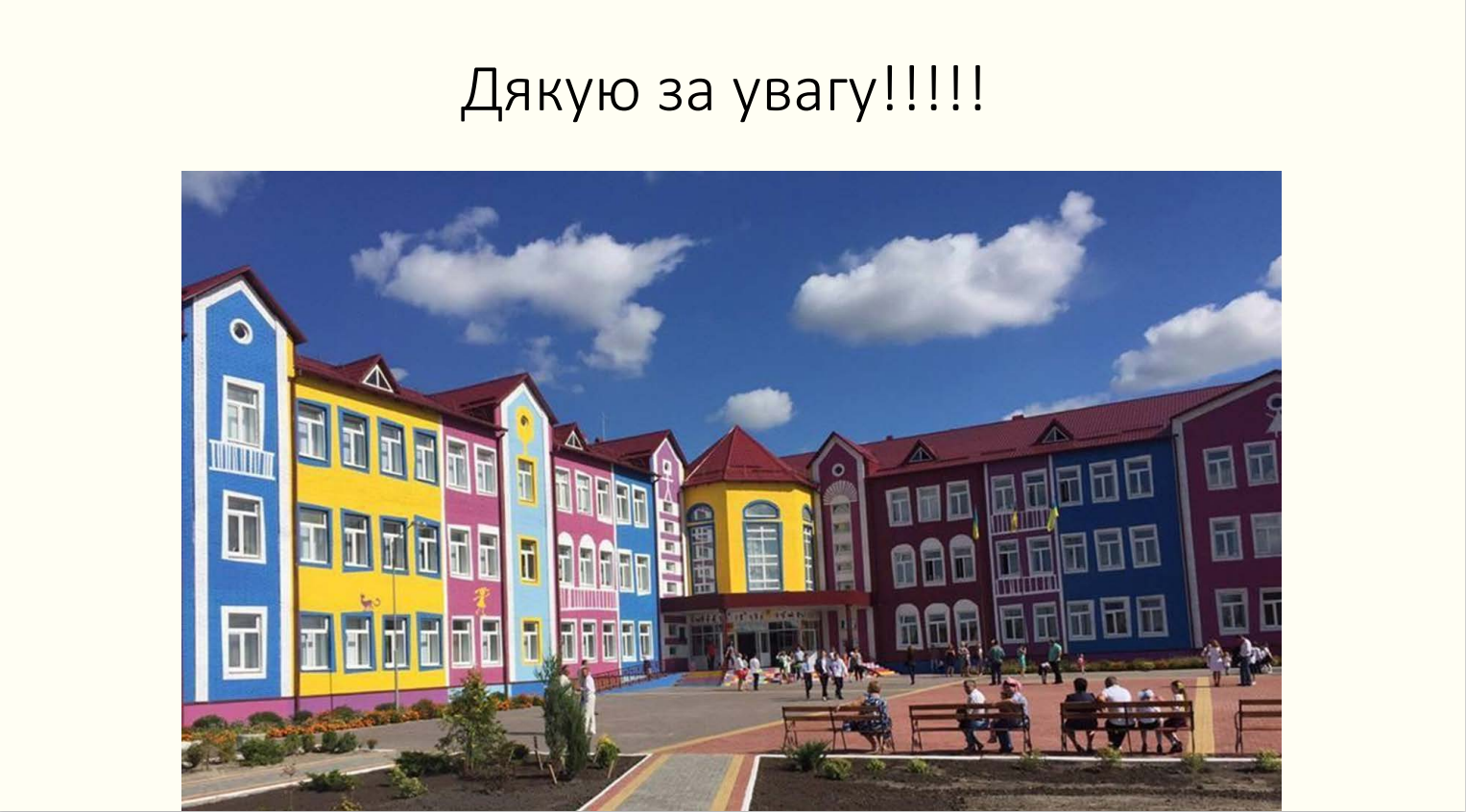